STRUBI Facilities Talks 2023 -Diamond and eBICChristian Siebold
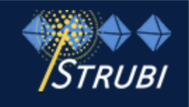 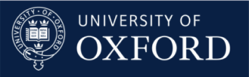 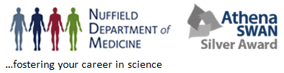 Life Sciences @ DIAMOND LIGHT SOURCE
Biological Cryo-Imaging
 eBIC – National Centre for EM 
 B24 Cryo X-ray microscopy
Soft Condensed Matter
 B21 SAXS
 B23 CD
Macromolecular Crystallography
 The MX village
 ( I03, I04)
 (I24, I04-1)
 (I23, VMXi/VMXm)
Biological Cryo-Imaging
eBIC (Electron Bio-Imaging Centre) 
Five Titan Krios microscopes, a Talos Arctica, two Glacios, a Scios and an Aquilos cryo-FIB/SEM, and a Leica CryoCLEM.
BAG access (more later and OPIC talk)

B24 
Correlative 3D imaging with soft X-ray tomography (cryoSXT) complemented by super resolution fluorescence structured illumination microscopy (cryoSIM).
Rapid or Standard Access route to beamtime
Soft Condensed Matter
B21 SAXS
SEC/MALS SAXS is provided Wyatt multi-angle light scattering instrument inline with an Agilent 1200 HPLC system
Access via BAG (mail-in system)

B23 CD 
Circular Dichroism (CD) of proteins in solution. Improved signal to noise
Access via Rapid or Standard Access
Macromolecular Crystallography
I03 & I04 – Highly automated beamlines for M/SAD experiments. 
I04-1 – XCHEM experiments
I23 – Long wavelength beamline for weak phasing 
I24 – Microfocus high flux beamlines
VMXi - in-situ beamline 
VMXm - micro/nanofocus MX beamline
BAG access or standard access
Google Diamond MX for more details on beamline specs and detectors
How do we access
We have 2 “BAG” (Block Allocation Group) at the DLS - one for MX - one for EM

This  means we get awarded time per allocation period (normally 6 months) spread over the beamlines and microscopes

For MX ~ 20 days over 6 months

For  EM Bag ~40 days over 6 months 

CHECK ISPYB.diamond.ac.uk FOR UPCOMING TIME
Getting access
DIAMOND: Fill in a Registration form (use Google)
http://www.diamond.ac.uk/Home/ForUsers/academics/UserGuide/Before-you-Arrive/Registration-Process.html

OR:  http://uas.diamond.ac.uk/uas/

You will then get a FED_ID username and password that allows you 
Access to DIAMOND
to log on to machines
Samples
Samples need to be declared!

PIs can create samples in the User Administration system (if you have problems contact christian@strubi.ox.ac.uk)  

SO get your supervisor to register samples at http://uas.diamond.ac.uk/uas/
If you have purified samples
Is it big enough to do EM ??  ~100kDa ??
Prepare EM grids (neg stain and cryo) see Loics talk 

Is there enough to set-up crystallisation
Go and talk to Tom Walter/Karl Harlos
If you have crystals
Telling your supervisor is a good idea

Please email christian@strubi.ox.ac.uk and provide information on sample details:
What is the protein?
Number of crystals 
Crystal size
Previous data??
What do you want to achieve!

This will help us plan how you can best do your experiment
MX Access
Local access – control experiment at beamline

Remote access – control experiment from STRUBI or Unattended Data collection (UDC)

Contact me, Karl or Guido if you require time (christian@strubi.ox.ac.uk)
ISPYB – Overview of features
ISPyB is a LIMS combining sample tracking and experiment reporting at synchrotron beamlines.

Management of Shipments, Sample, Crystal and Protein information

Real time monitoring of your data collections (Diffraction images and Crystal snapshots, harvesting of output from data reduction programs...)

View experiment related information and export your experiments' meta-data back to your home lab

ISPyB can be found at https://ispyb.diamond.ac.uk. (DLS username)
[Speaker Notes: LIMS: Laboratory Information Management System]
ISPYB – What we need to do
Dewar shipments need to be prepared using the online registration forms (Guido/Karl will normally do this)

A shipment needs to be created – this enables Diamond staff to track where our DEWARS are.

Enter puck details on ISPYB as soon as the shipment is created. Guido or Karl can advise. This will then write your sample info into the latest instance of the puck.  

THIS IS IMPORTANT especially for UDC
MX-GDA – Collecting your data
Samples need to be registered in ISPYB

LOOK AT MX webpages for online manual and videos

	http://www.diamond.ac.uk/Beamlines/Mx.html
Unattended Data Collection (UDC)
Rapid scheduling

No user input required during the beamtime - ship and forget until you get your results back

Uses standardised data collection protocols which have been optimised for each Diamond beamline
https://www.diamond.ac.uk/Instruments/Mx/I03/I03-Manual/Unattended-Data-Collections.html
Unattended Data Collection (UDC) – when to use
Use with single crystals
Best diffracting crystal ?
Ligand studies ?
Standard phasing with sufficient number of crystals

DON’T use when manual input required
Split or multiple crystals 
Line scans etc
https://www.diamond.ac.uk/Instruments/Mx/I03/I03-Manual/Unattended-Data-Collections.html
Monitoring data collections - ISPYB
Real time monitoring of your data collections (Diffraction images and Crystal snapshots, harvesting of output from data reduction programs...)

View experiment related information

ISPyB can be found at https://ispyb.diamond.ac.uk.

http://diamondlightsource.github.io/SynchWeb/

Log on using your DIAMOND username
Processing your data
If you are collecting at DIAMOND

Your data will automatically be processed by FASTDP and XIA2/DIALS/AUTOPROC (within 2 mins you should get a scaled data set). 

For the beamlines to run optimally the automatic data processing is required
EM Access
PIs - if you need EM ebic access please contact Jon Grimes (jonathan.grimes@strubi.ox.ac.uk).

Dewars need to be couriered or driven down to Diamond.

Samples must be registered in iSPYB (similar to MX access)

Samples and users will be defined in the UAS for each visit (Jon Grimes does this)

Local contacts will do basic microscope alignments, K3 tuning and K3 gain reference collection.

USERS need to know how to collect their data
Any questions
Feel free to email Jon, Guido, Karl or myself if you have any questions 

MX Bag training is three times a year …Karl has just sent an email about this.

Training and courses for on-site and remote EM SPA and tomography data collection are available.